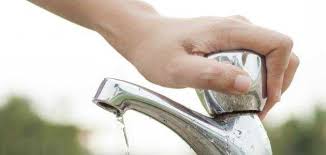 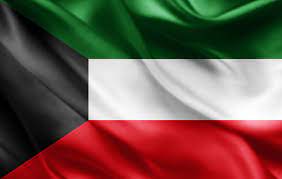 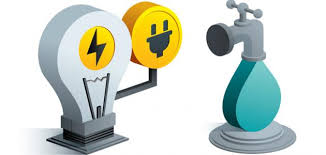 الترشيد
الاسم
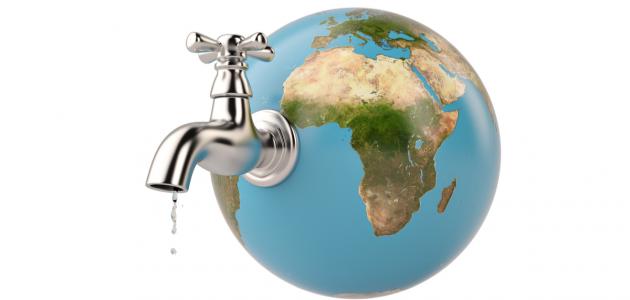 هل تعلم أن دولة الكويت تستهلك مع كل إشراقة شمس 350 ألف بريل نفط حتى توفر الكهرباء و الماء لمواطنيها
إرشادات مهمة للمحافظة على الكهرباء
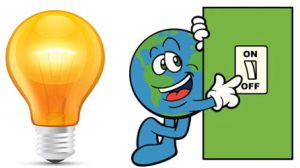 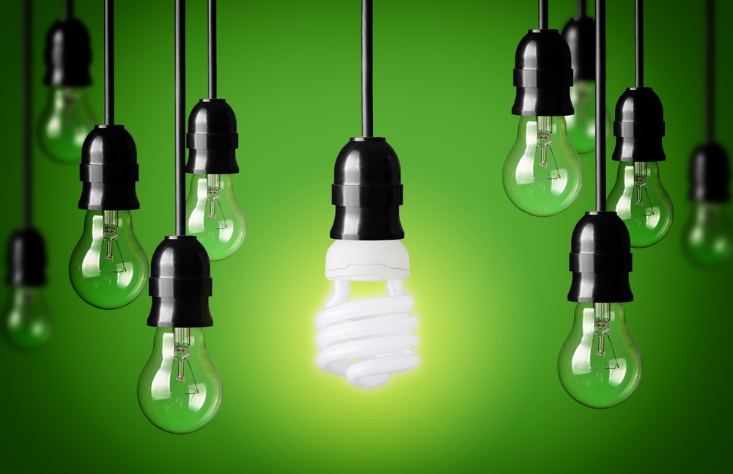 فوائد الترشيد
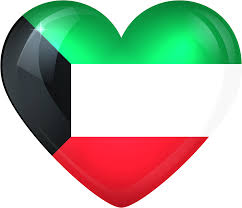 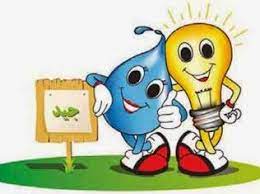 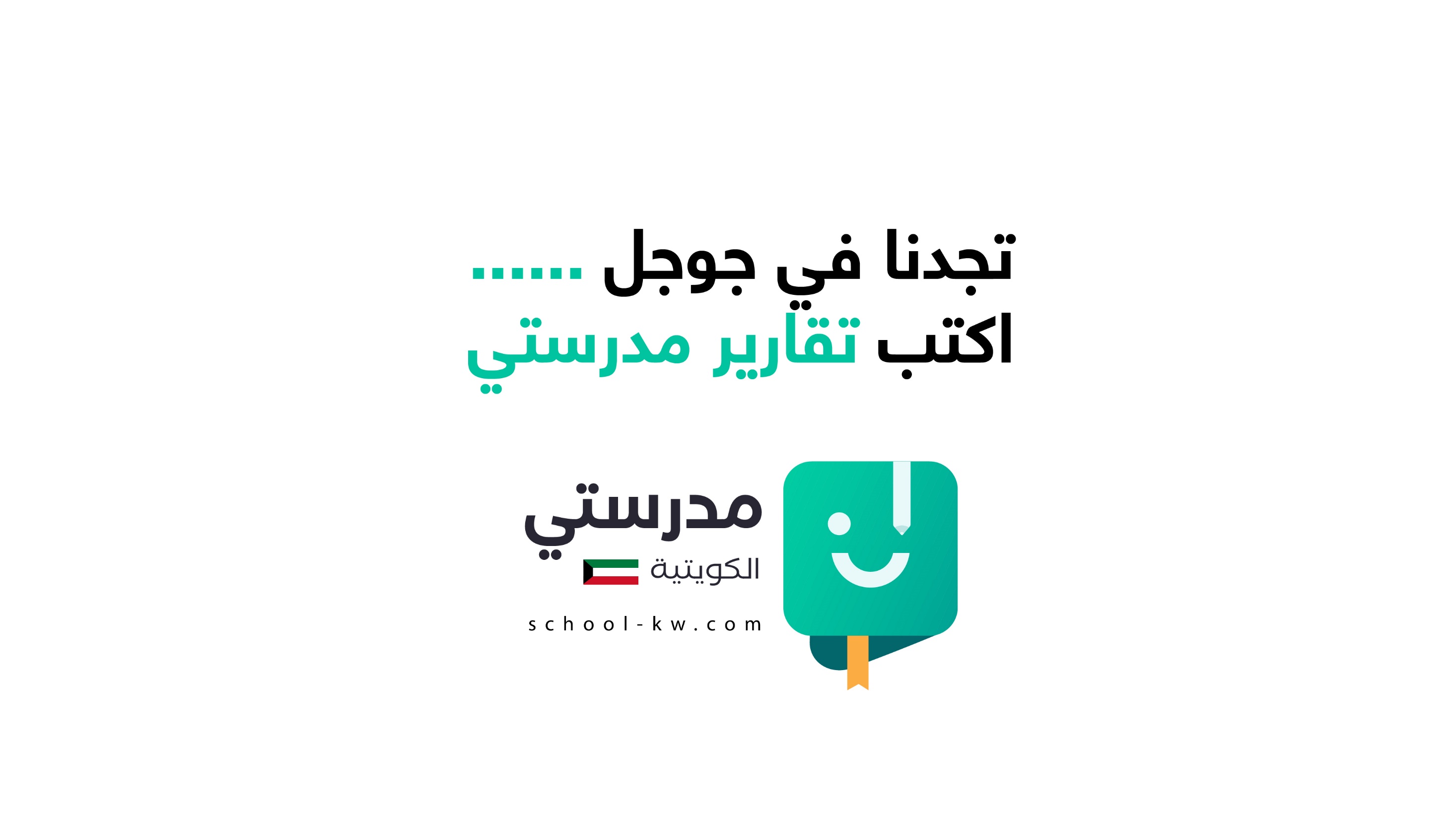